erhtjhtyhy
TMS magnetic field simulation studies
CHINMAY MURTHY and Aleena rafique
Young Scientist Symposium Series
08/02/2022
1
ABOUT DUNE
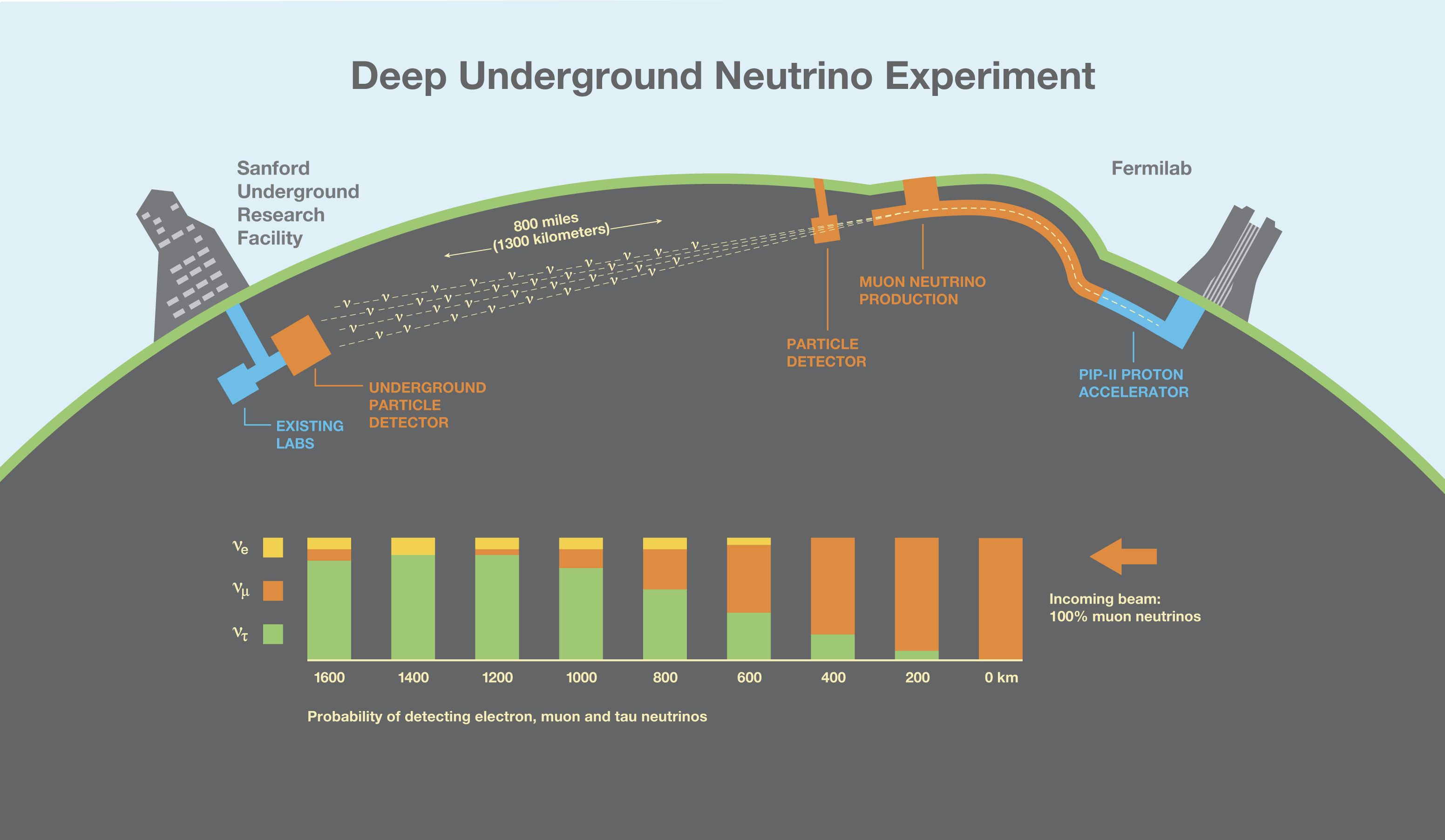 Long Baseline Neutrino Experiment (1300 km)1
Two detectors: near and far
Physics goals:
Mass hierarchy
CP violation
Beyond standard-model physics
1. DUNE Collaboration, A. Abed Abud et al. Deep Underground Neutrino Experiment (DUNE) Near Detector Conceptual Design Report (2021), arXiv:2103.13910.
2
About near detector
Several chambers with different detection capabilities
Liquid Argon Time Projection Chamber (ND-LAr TPC)
Temporary Muon Spectrometer (TMS)
SAND Beamline Monitor
Neutrinos generated from proton beam on target
Neutrinos interact with argon atoms, produce new particles
Higher-energy products detected in TMS
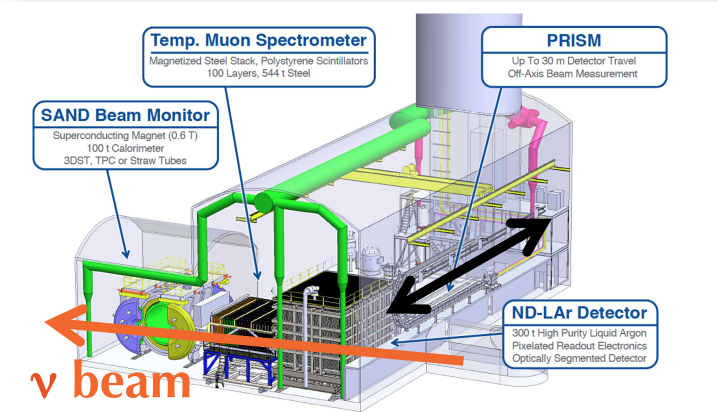 3
Direction of current
Field-generating coils
40mm steel plates
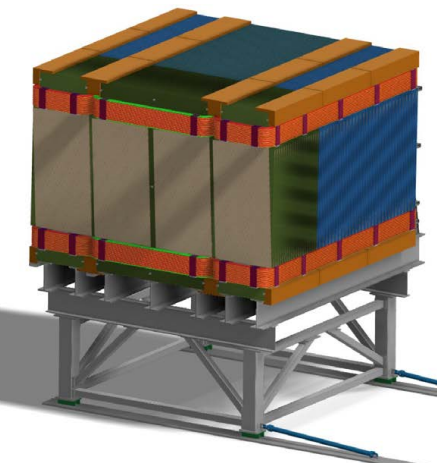 TEMPORARY MUON SPECTROMETER (TMS)
Magnetized range stack of 100 layers
Alternating steel and scintillator
40 plates with 15mm steel, 60 with 40 mm steel
Designed to catch muons too high-energy for ND-LAr TPC
4
15mm steel plates
Magnetic field
Argonne engineers designed 6 coils for magnetic field
Field for determining muon charge
Engineers simulated field using ANSYS software
Created field map
Ideally a uniform 1T magnetic field
We wanted to understand how field impacts particle detection
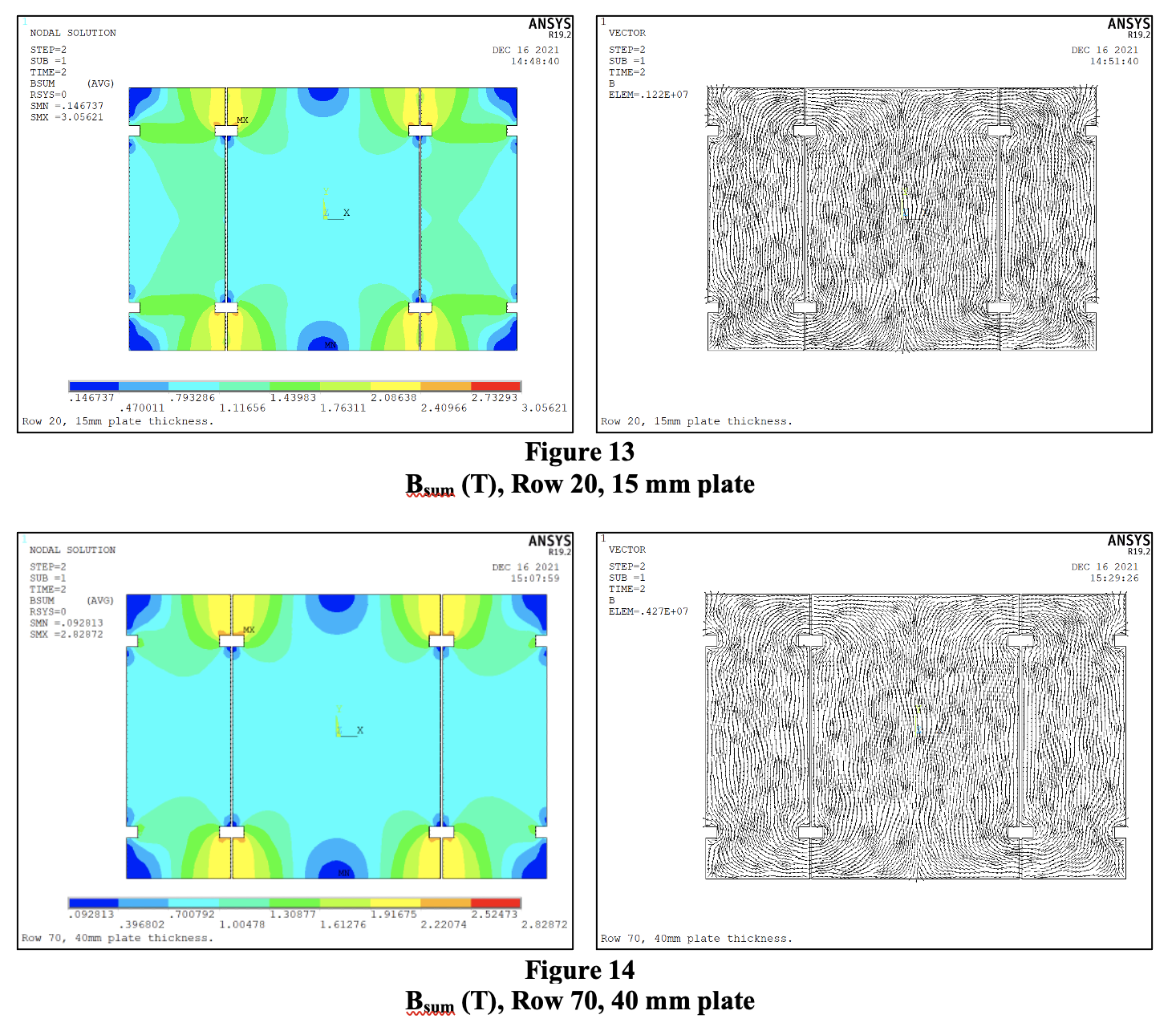 Example field map for a central steel row in thick plates of TMS
5
Simulation procedure
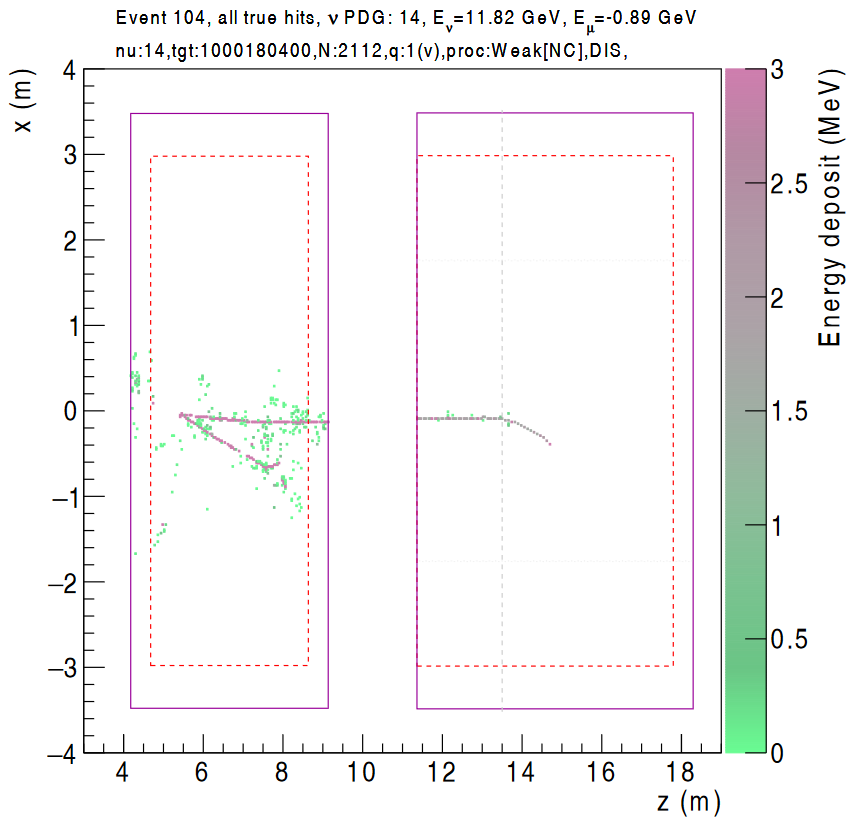 Generated neutrino events using GENIE2
Simulated neutrino interactions using an energy deposition simulation
Done twice: using 1T field and then “updated magnetic field” map provided by Argonne engineers
Used latest track reconstruction to identify particle tracks
Simulated neutrino event display in ND-LAr and TMS
2. Andreopolous et al. “The Genie Neutrino Monte Carlo Generator”, Nuclear Instr. Methds. In Physics, vol. 614, 1, 2010, pp. 87-104.
6
Results
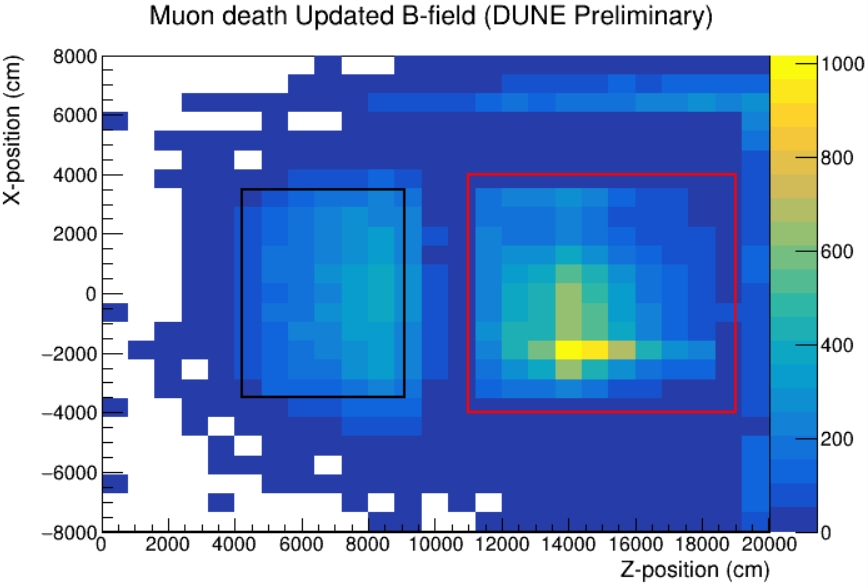 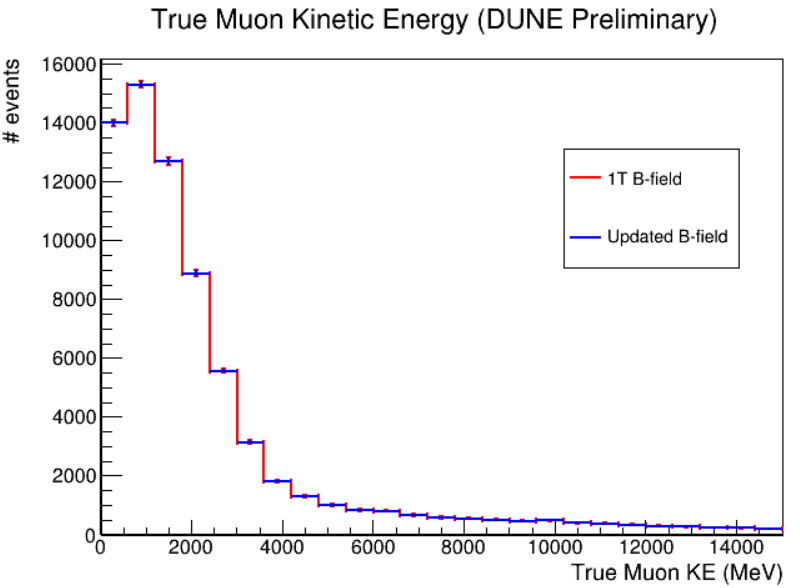 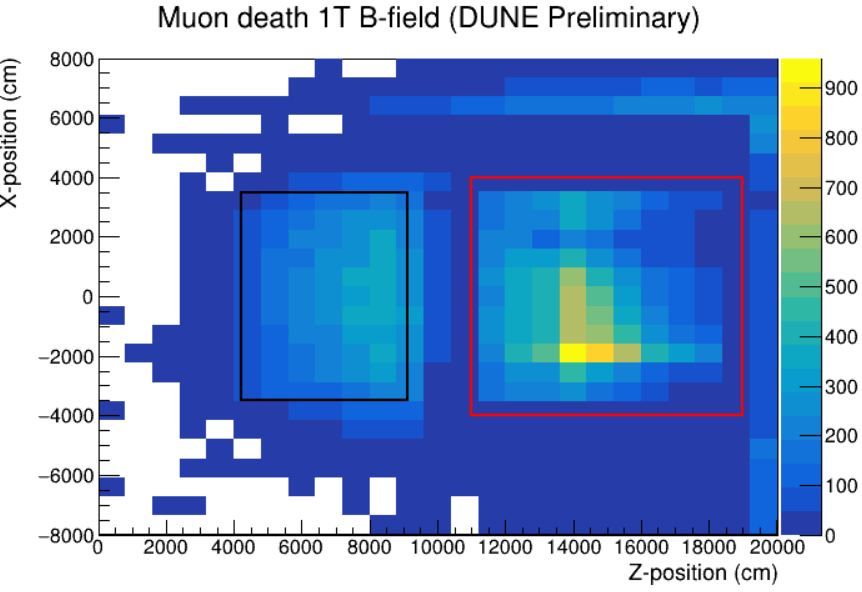 7
Results
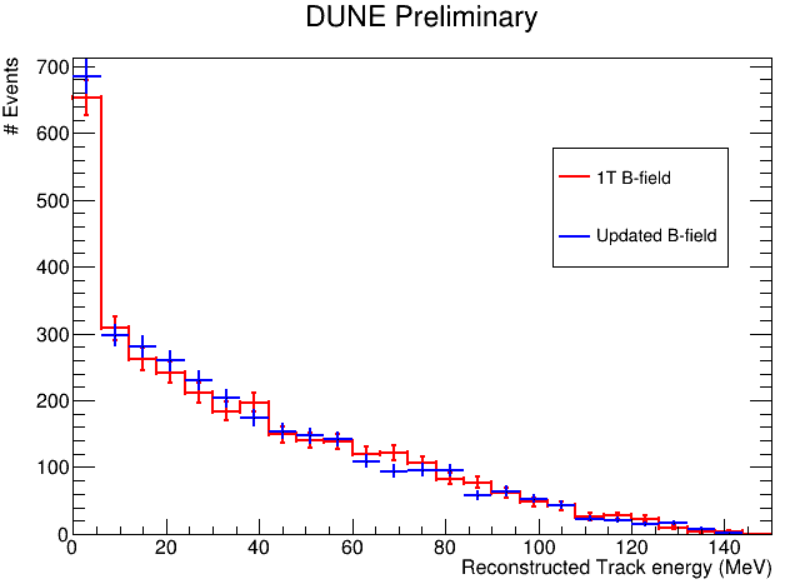 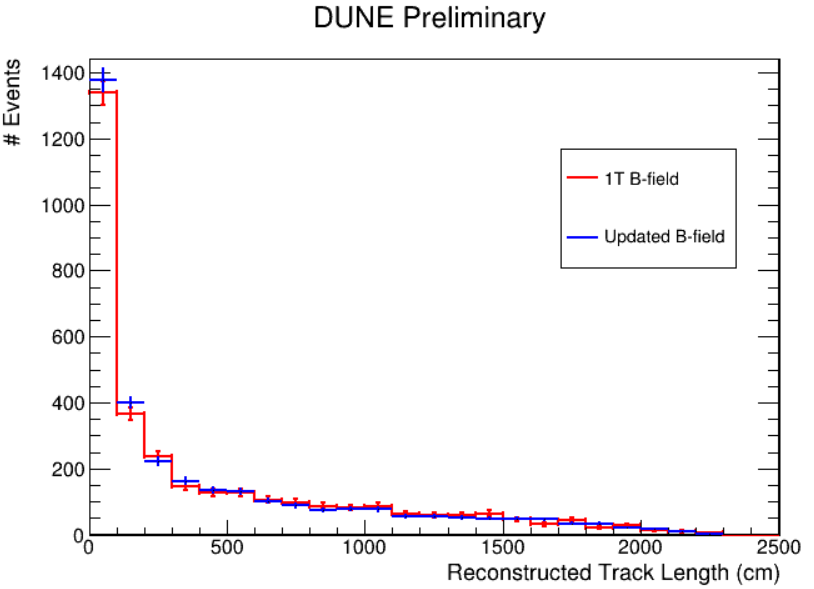 8
results
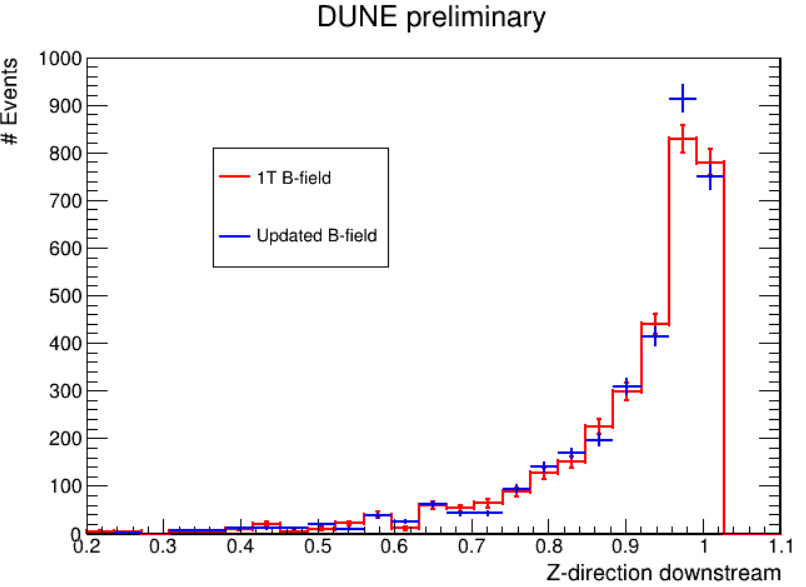 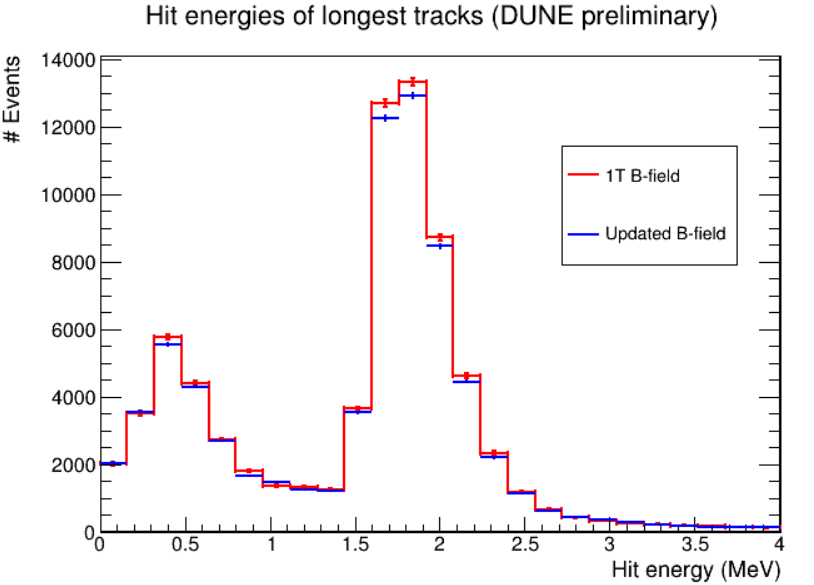 9
Summary
There appears to be no significant difference between updated and 1T B-fields for most events
We are currently investigating events where track lengths or other parameters differ substantially
We plan to implement the updated B-field in the official TMS simulation after testing
10
Backup slides
Results: example baseline
With the same random numbers generated, multiple runs of edep-sim produced the same output events
Both runs are simulated assuming the updated B-field
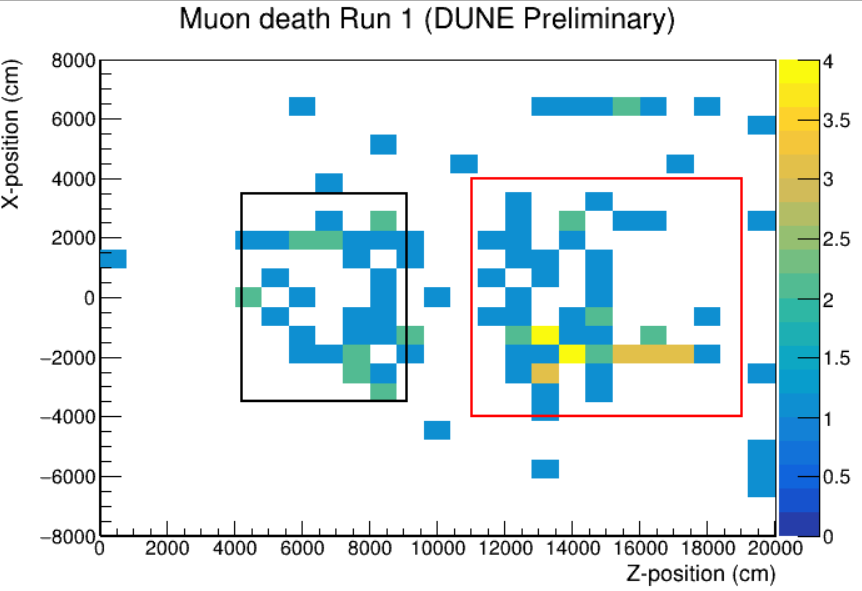 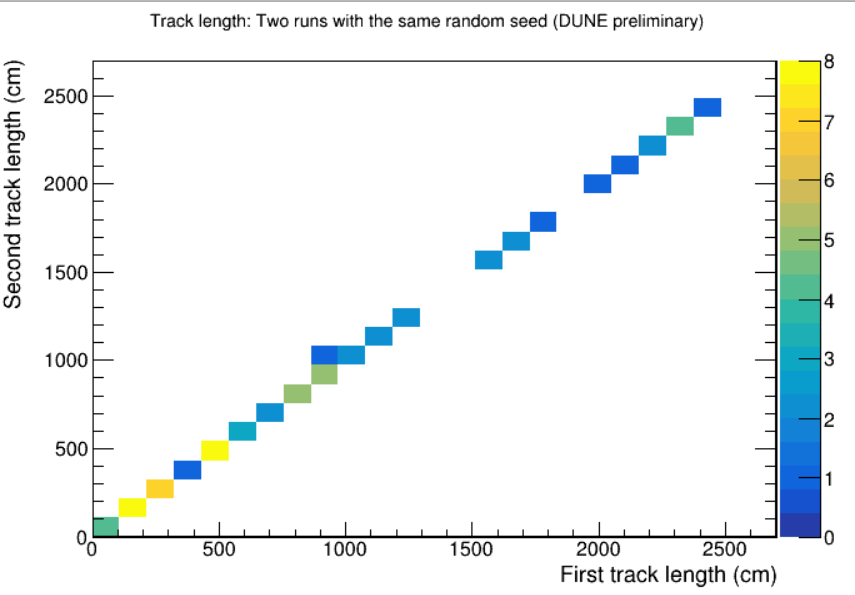 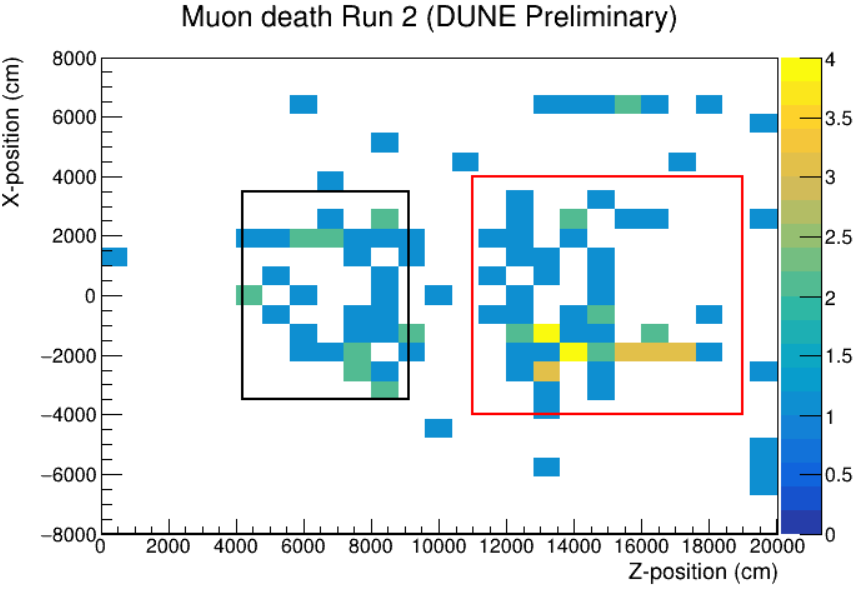 12
Correlation plots
13
Results: example difference
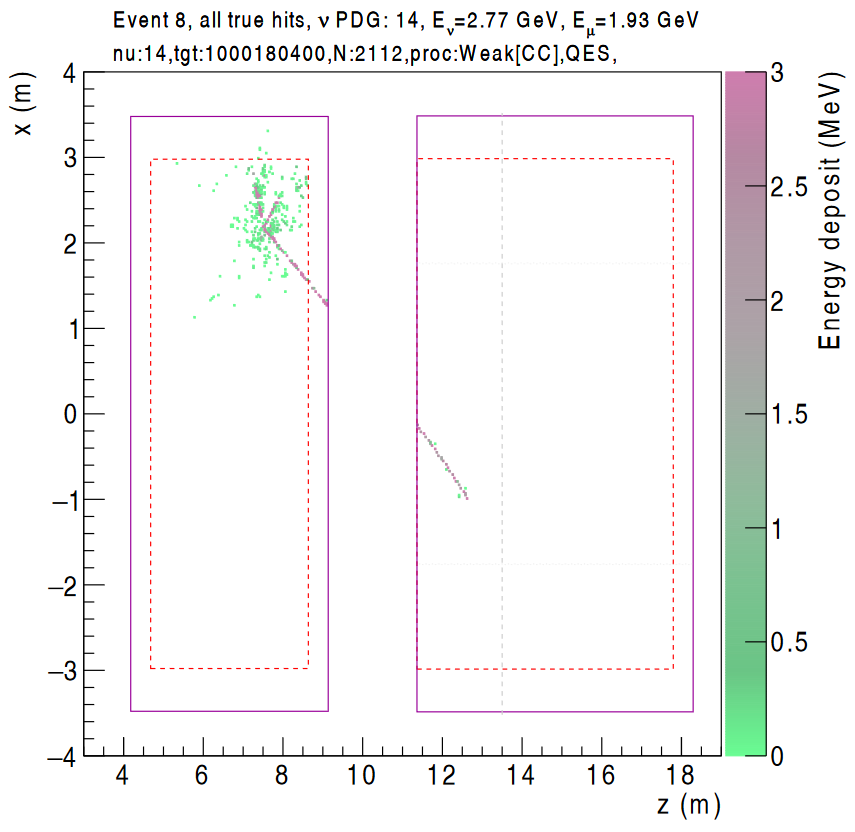 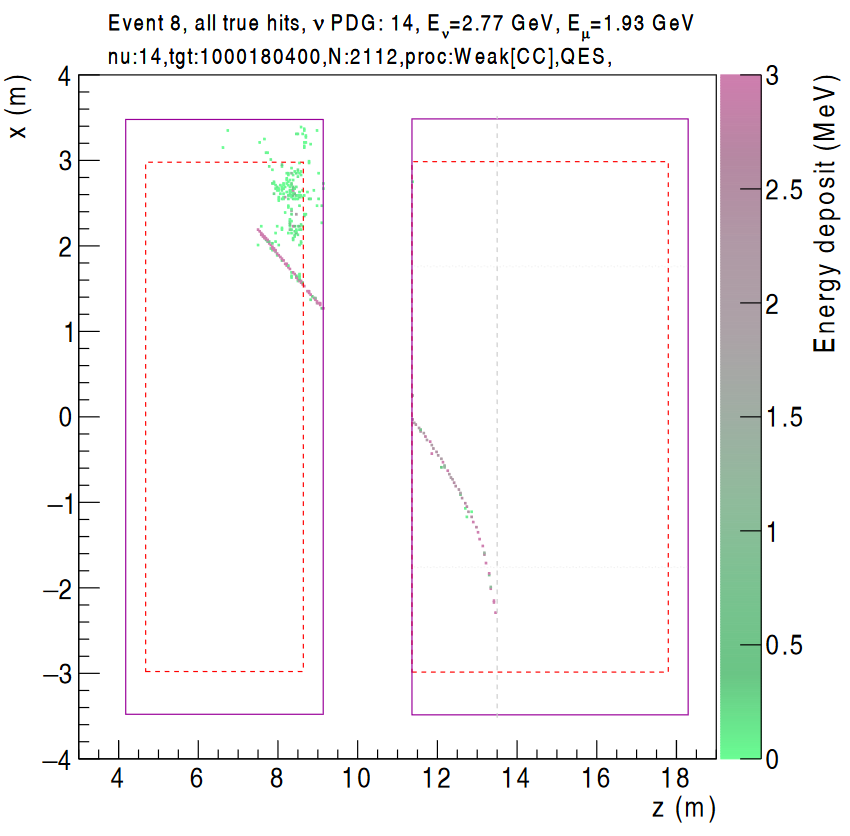 1T B-field
Updated B-field
14